Man in Postmodern Society
Zuzana Svobodová
Structure
The concepts of humanity 
Humanism 
Justifying the value of human life 
Self-determination 
Dignity 
Responsibility
Franz von Stück:
Sisyfos (1920)
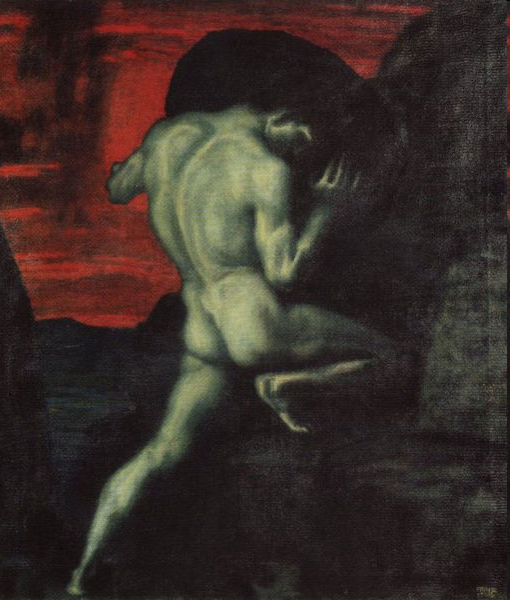 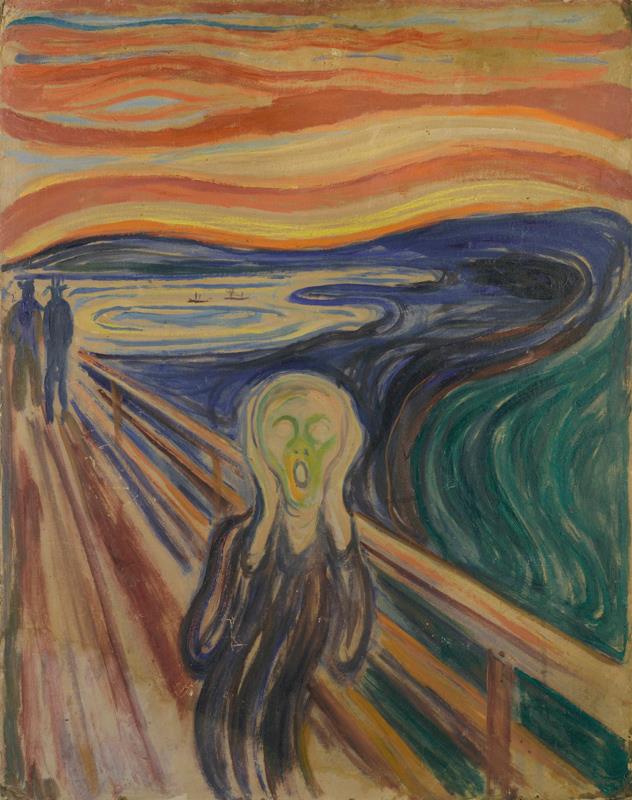 Edvard Munch:
The Scream (1893)
Basic concepts
The Human Nature (e. g. Stevenson, L., Haberman D. L., Ten Theories of Human Nature, 5th ed. 2009 / Philosophical anthropology) 
The Human Condition (Hannah Arendt 1958. 1998)
Humanity is a possibility
„Being born into the species homo sapiens sapiens is a chance to become who we shall be, and that process is not automatic: A dog cannot be in-dog or a horse in-horse, but a human can be in-human: our humanity is a possibility of which we can fall short.“ (Kohák, Erazim: Selves, People, Person; p. 19)
Humans be is a possibity whose realization confronts humans as a task.
Humanity is a possibility
Humans have always and everywhere recognized the distinction between the sein and the sollen of their humanity, between what they are and what they ought to or might be. What they are: finite, conscious, incarnate freedom.
The sollen – the normative vision of humanity
Friedrich Nietzsche (1844-1900)
All men should be free to realize their potential – their „will to power“,  free to live life to the full, to fulfil themselves. A human being who thus develops his maximumpotential becomes a sort of super-human-being, „superman“  („overman“) (Nieztsche meant people like: Socrates, Luther, Goethe, Napoleon)
Personal happiness = self-fulfilment
„Dare to become what you are.“
We are under an obligation to re-evaluate our values.
Man as a problematic being
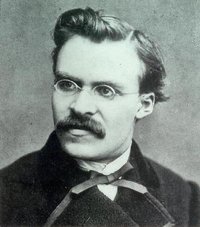 Friedrich Nietzsche (1844-1900)
"How can a man know himself?" - „He is a thing dark and veiled…" (1)
He is "yet indeterminate animal", an eccentric animal species.
As a result of "forcible separation from the animal past" man suffers himself, the problem of its purpose. This is the beginning, the transition, in fact, a person is "almost human embryo of the future" - the first of the genus of man. "Man is something fluid and pliable – it can do what it wants." Life is the "will to power" (Schopenhauer: the will to live), not austerity.
Was sagt dein Gewissen? — 'Du sollst der werden, der du bist.
What does your conscience say? — "You shall become the person you are.“(2)
[Speaker Notes: (1) “Schopenhauer as educator,” § 3.1
(2) Nietzsche, according to Pindar, merely re-used by Nietzsche. In: The Gay Science (Die fröhliche Wissenschaft, 1882). Sec. 270.]
Man is a disease of the eart.The overman is the meaning of the earth.
Nietzsche:
Man is an animal that may promise – is connected with the future, something guarantees.
„We derive a man not of spirit“, we have placed him back among the animals." Man is a disease of the world.
„I teach you the overman. Man is something that shall be overcome. … The overman is the meaning of the earth. Let your will say: the overman shall be the meaning of the earth... Man is a rope, tied between beast and overman — a rope over an abyss ... What is great in man is that he is a bridge and not an end.“ (1)
Man is a road, great promise.
Man does not promise the fulfillment of obligations to the other, but to himself the fulfillment of human.
[Speaker Notes: Thus Spoke Zarathustra (Prologue, 3–4)]
It is true: we love life
not because we are used to living,
but because we are used to loving.
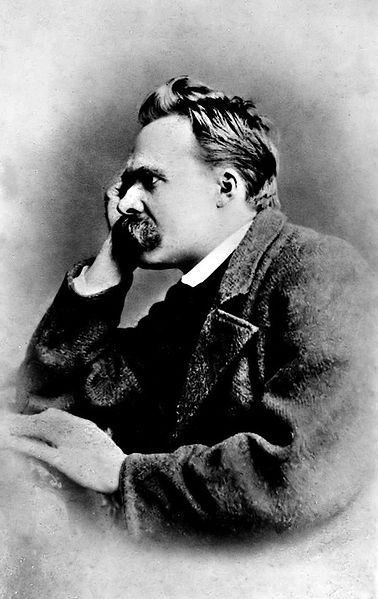 [Speaker Notes: Also sprach Zarathustra ; Thus Spake Zarathustra . Part I, Chapter 7, "Vom Lesen und Schreiben"/"On Reading and Writing".]
The Three Metamorphoses
(Nietzsche, Also sprach Zarathustra ; Thus Spake Zarathustra . Part I, Chapter 1)
[Speaker Notes: Also sprach Zarathustra ; Thus Spake Zarathustra . Part I, Chapter 7, "Vom Lesen und Schreiben"/"On Reading and Writing".
Also sprach Zarathustra ; Thus Spake Zarathustra . Part I, Chapter 1, „The Three Metamorphoses“
Text: http://www.gutenberg.org/files/1998/1998-h/1998-h.htm]
Nietzsche
audiobook:
http://librivox.bookdesign.biz/book/2755
(Mad man)
Humanity struggling to understand oneself
Edmund Husserl (1859, Prostějov, Moravia – 1938, Freiburg, Germany): The Crisis of European Sciences and Transcendental Philosophy  (1936):
the greatest historical phenomenon is humanity struggling to understand oneself
„Humanity in the universal concept is inherently human being in generative and socially connected humanity.“
The being of man can not be found in isolated individuals.
Edmund Husserl (1859-1938)
the founder of Phenomenology, a philosophy that concentrates on what is consciously experienced; a systematic analysis of experience
„I exist, and all that is not-I is mere phenomenon dissolving into phenomenal connections.“
Edmund Husserl (1859-1938)
The independent existence of the objects of awareness: It is indubitably certain that they exist as objects of consciousness for us, whatever other existential status they may have or lack. So let us investigate them as objects of awareness in the absolute certainty that they exist as such, without making any other assumptions about them. As objects of awareness they are as directly open to our investigation as anything could possibly be. So let us simply put on one side (in brackets, so to speak)the unanswerable questions, and make progress with what we are so well equipped to investigate.
Martin Heidegger (1889-1976)
„Man alone of all beings, when addressed by the voice of Being, experiences the marvel of all marvels: that what-is is.“

„We are ourselves the entities to be analysed.“
Knowledge about man
has never been as wide and diverse as it is today
But, at the same time,
it has never been known less
of what a man actually is, than it is known today.

(Martin Heidegger)
[Speaker Notes: Heidegger, Martin. Kant a problém metafyziky (In Buber, Martin. Problém člověka. Praha: Kalich, 1997, s. 115)]
Martin Buber
„together with human finitude and we must also recognize participation in the same man at infinity, not as two properties next to each other, but as a double process ...“ (1)
What can it be experience only for human being: the struggle with destiny, rebellion, reconciliation – and sometimes: what is secretly going on in the other. (2)
[Speaker Notes: Problém člověka, s. 14
Tamtéž, 17.]
Man according to Albert Camus
L'Étranger 
Le Mythe de Sisyphe 
L'Homme révolté

If the world were clear, art would not exist.
The realization that life is absurd cannot be an end, but only a beginning.
I rebel — therefore we exist.
Man is the only creature who refuses to be what he is.
Art, at least, teaches us that man cannot be explained by history alone and that he also finds a reason for his existence in the order of nature.
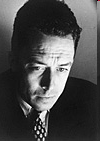 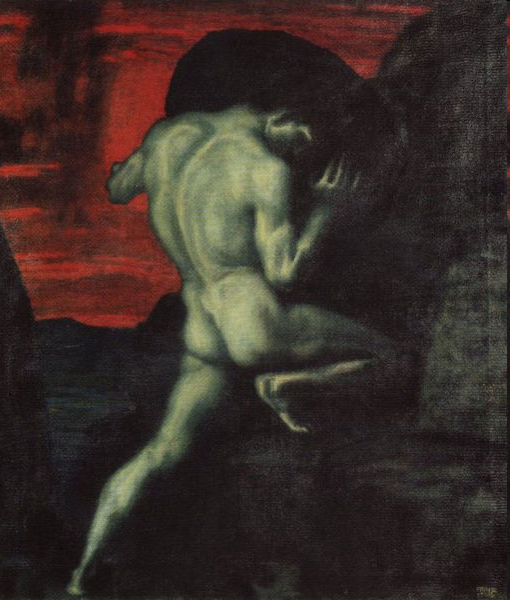 Video from receiving the Nobel Prize
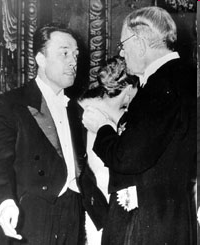 Man according to Gabriel Marcel
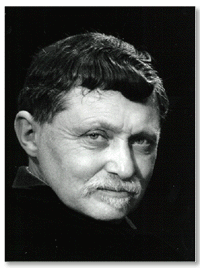 Being and Having
Mystery of Being
Man Against Mass Society
Homo Viator: Introduction to a Metaphysic of Hope
The Existential Background of Human Dignity
Philosophie concrète by Gabriel Marcel (†1973)
aimer un être, c’est dire: toi, tu ne mourras pas
to love another being, that is to say: you shall not die

Thou Shall Not Die (2009)
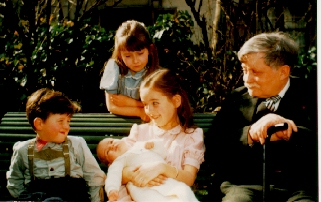 Man as a being living in relationships
relationships – openness
V. Ivanov, M. Buber, G. Marcel, E. Lévinas
The truth about the man shows in his openness to the O/other
Man as a being able to listen, respond, reach out, care, not being only for oneself ...
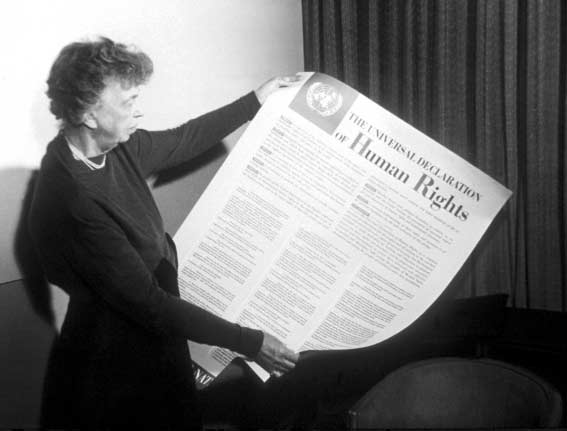 https://youtu.be/_6YNIXPGXKo
https://youtu.be/sPVWmmVKVk0
Jacques Derrida
The end of man (as a factual anthropological limit) is announced to thought from the vantage of the end of man (as a determined opening or the infinity of a telos).
Man is that which is in relation to his end, in the fundamentally equivocal sense of the word. Since always.
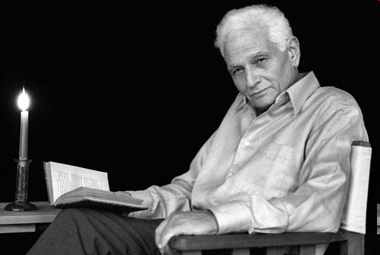 [Speaker Notes: "The Ends of Man," Margins of Philosophy, tr. w/ notes by Alan Bass. The University of Chicago Press. Chicago, 1982. (Original French published in Paris, 1972, as Marges de la philosophie.) - p. 123]
Jacques Derrida:tolerance  →  hospitality
Instead of "tolerance" Derrida suggests "hospitality":
„Pure and unconditional hospitality, hospitality itself opens or is in advance open towards someone who is neither expected nor invited, towards everyone who comes as an absolutely foreign visitor, as a newcomer, unidentifiable and unpredictable, in short, a completely different.“
Bibliography
The Person and the Common Goodby Jacques Maritain: http://www3.nd.edu/~maritain/jmc/etext/CG.HTM
Max Frisch "Homo faber" : www.youtube.com: http://www.youtube.com/watch?v=H1bF56W-
Bibliography
Debate Noam Chomsky & Michel Foucault - On human nature [English subtitled] 
A biographical portrait of Jacques Derrida. The film also follows Derrida during a trip to South Africa where he visits Nelson Mandela's former prison cell and discusses forgiveness with university students. Derrida states that his own childhood experiences with anti-Semitism have heightened his sensitivity to racial issues.
Jacques Derrida: "What Comes Before The Question?" – video
Jacques Derrida On "Forgiving The Unforgivable" 
Persons and Non-Persons: http://www.animal-rights-library.com/texts-m/midgley01.htm
Bibliography
Archer, Margaret Scotford. Being human: the problem of agency [online]. Cambridge, U.K.: Cambridge University Press, 2000 [cit. 2014-03-06]. Dostupné z: http://site.ebrary.com/lib/natl/Doc?id=10065232.
Buber, Martin. Urdistanz und Beziehung. 4., verb. Aufl. Heidelberg: Schneider, ©1978. 57 s. Beiträge zu einer philosophischen Anthropologie / Martin Buber; I. ISBN 3-7953-0019-3.
Carruthers, Peter. Introducing persons: theories and arguments in the philosophy of mind [online]. London: Routledge, 1995, ©1986 [cit. 2014-03-06]. Dostupné z: http://site.ebrary.com/lib/natl/Doc?id=10017096.
Egonsson, Dan. Dimensions of dignity: the moral importance of being human. Dordrecht: Kluwer Academic Publishers, 1998. x, 256 s. ISBN 0-7923-5068-5.
Bibliography
MARCEL, Gabriel. Who are you?
MARITAIN, Jacques: Chapter: Person and Liberty. In: Moral Philosophy: http://maritain.nd.edu/jmc/etext/jmoral13.htm
The Person and the Common Goodby Jacques Maritain: http://www3.nd.edu/~maritain/jmc/etext/CG.HTM
(Chapter III: Individuality and Personality:
http://www3.nd.edu/~maritain/jmc/etext/CG03.HTM)
(Chapter V: Contemporary Problems:
http://www3.nd.edu/~maritain/jmc/etext/CG05.HTM)
Mitchell, Joshua. Plato's fable: on the mortal condition in shadowy times [online]. Princeton: Princeton University Press, ©2006. New forum books [cit. 2014-03-06]. Dostupné z: http://site.ebrary.com/lib/natl/Doc?id=10284020
Haupt, Andreas. Der dritte Weg: Martin Bubers Spätwerk im Spannungsfeld von philosophischer Anthropologie und gläubigem Humanismus. München: Utz, ©2001. 228 s. ISBN 3-8316-0068-6.
Bibliography
Ich denke, also bin ich Ich?: das Selbst zwischen Neurobiologie, Philosophie und Religion. Göttingen: Vandenhoeck & Ruprecht, [2011]. 221 s. Religion, Theologie und Naturwissenschaft = Religion, theology, and natural science; Band 14. ISBN 978-3-525-56963-4.
Jackson, Michael. Between one and one another [online]. Berkeley: University of California Press, ©2012 [cit. 2014-03-06]. Dostupné z: http://site.ebrary.com/lib/natl/Doc?id=10518903.
Klein, Terrance W. The nature of the soul: the soul as narrative [online]. Farnham, Surrey, England: Ashgate, 2012. Ashgate new critical thinking in religion, theology, and biblical studies [cit. 2014-03-06]. Dostupné z: http://site.ebrary.com/lib/natl/Doc?id=10596959
Lévinas, Emmanuel. Hors sujet. Paris: Librairie générale française, 1997, ©1987. 220 s. Biblio essays. ISBN 2-253-94246-4.
Bibliography
Stables, Andrew. Be(com)ing human: semiosis and the myth of reason [online]. Rotterdam: Sense Publishers, 2012. Educational futures: rethinking theory and practice; v. 56 [cit. 2014-03-06]. Dostupné z: http://site.ebrary.com/lib/natl/Doc?id=10614828.
Weinstone, Ann. Avatar bodies: a tantra for posthumanism [online]. Minneapolis, MN: University of Minnesota Press, ©2004. Electronic mediations; v. 10 [cit. 2014-03-06]. Dostupné z: http://site.ebrary.com/lib/natl/Doc?id=10151255.
Wilwert, Patrick. Philosophische Anthropologie als Grundlagenwissenschaft?: Studien zu Max Scheler und Helmuth Plessner. Würzburg: Königshausen & Neumann, ©2009. 199 s. Trierer Studien zur Kulturphilosophie. Paradigmen menschlicher Orientierung; Bd. 17. ISBN 978-3-8260-4066-5.
Bibliography
http://www.bbc.com/future/story/20140122-are-you-good-or-evil
http://www.bbc.com/future/story/20120208-cyborg-the-future-of-the-human
http://www.bbc.com/future/story/20120704-a-doctors-touch